インターネットと国際社会
インターネットは社会をどう変えるか
インターネットの新しい動向
政治を変える主体の拡大（エリツィン→ジャスミン革命・日本反原発デモ）
事件の情報拡散（ｃｆ　大津いじめ自殺）
旧メディア媒体の一層の統合（テレビ・電子書籍・音楽・電話）
　　　　　　　　　⇧
すべてが国際的レベルでおきる（新聞・ラジオ・テレビ等がインターネットを通じて国際的に流通）
インターネットのもつ意味
オープン性　
情報がオープンとなる（ウィキリークス）
情報をオープンにして、共同的作業（ linux openoffice その他多くのopen source soft)
共同性
自由
インターネットの歴史（１）
１．　　１９６９年国防総省のネットワークとして成立（ＡＲＰＡネット）　対ソ連　
　　　コンピューターネットワークが攻撃されたときへの備え
２．　その後大学や研究機関を含む。外国にも拡大
３．　１９８４年日本にＪＵＮＥＴ、１９８８年にＷＩＤＥプロジェクト　インターネットに参加
インターネットの歴史（２）
学術専用としての特徴
　・学術機関（大学や研究所）の構成員のみが参加することができる。
　・完全な言論・表現の自由（フリーソフト等）
　・ＩＰアドレスで発進主体が明示
８０年代に軍事関係は別ネットへ以降。その後インターネットは学術専用の国際ネットワークとなった。
インターネットの歴史（３）
１９９２年学術専用から一般商用利用を許可　→　プロバイダーを介して市民が参加可能になる。
画面上はテキスト、画像等はダウンロード
ハイパーリンクの技術が開発され、ＭＯＳＡＩＣ（その後開発者がＮｅｔｓｃａｐｅを開発、マイクロソフトがＩＥで普及）
１９９５年にＷＩＮＤＯＷＳ９５　利用環境が整うことで、爆発的に。
インターネットの歴史（４）
無線（ ＬＡＮ，ＰＨＳでの利用、携帯）の利用　このことにより、屋外でのインターネット接続が可能になった。
回線の速度改善で常時接続が普及　　　　　　　
　　テキスト中心のコンテンツから、画像や映像を容易に扱うことができるようになった。
３．ブログ等の普及で個人の発進が増大
インターネットの歴史（５）
一般公開当初からの変化
学術機関は専用回線で高速だったが、一般市民は電話回線で低速。（５１２ｋと２８ｋ）
現在の日本では光ファイバーでむしろ一般の方が速い場合がある。
学術機関は今でも固定ＩＰアドレスだから、発信者の特定が容易だが、プロバイダーは動的ＩＰアドレスであるので、発信者の特定はリアルタイムではわからない。（特定は通常可能）
インターネットの歴史（６）
途上国での爆発的普及
電話網建設での携帯の有利さ
電話とインターネット端末の融合
家の電話から個人の電話への転換
常時インターネットアクセスが可能に
政治的呼びかけへの即時の反応
多くの政治的事件における大きな役割
インターネットとは何か（１）
コンピューターネットワーク発展の６段階
バッチ処理
タイムシェアリングシステム（ＴＳＳ）
コンピューター間通信（プロトコルが必要）
コンピューターネットワーク
インターネットの普及
インターネット技術が中心に
　（竹下隆史・村山公保・荒井徹・刈田幸雄「マスタリングＴＣＰ／ＩＰ」Ohmsha)
インターネットとは何か（２）
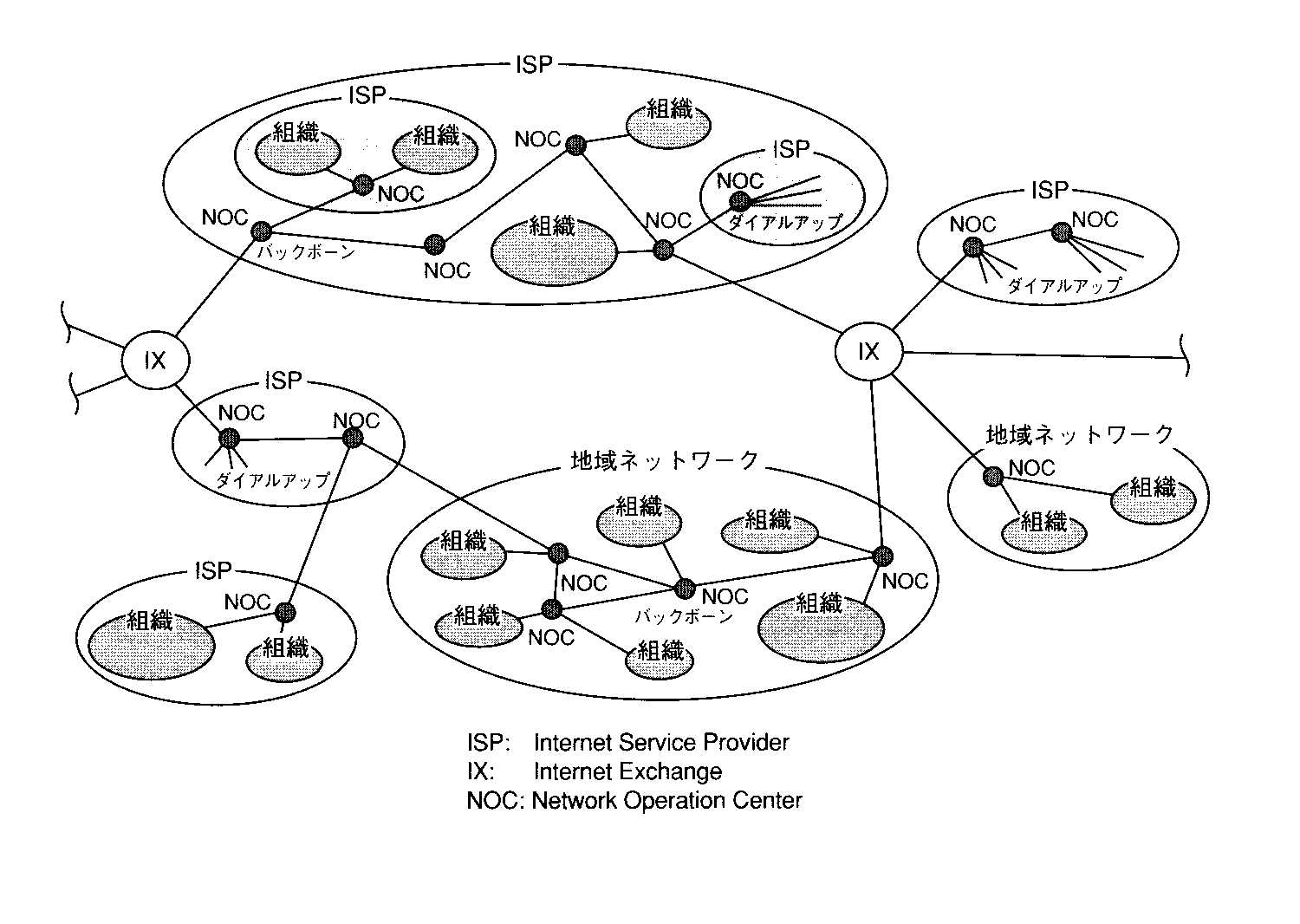 インターネットとは何か（３）
ＴＣＰ／ＩＰ(Transmission Control Protocol/Internet Protocol)で接続されている。
インターネットに接続されるコンピューターは、IPアドレスが与えられる。(固定・動的)
情報内容はパケット通信で送られる。
セキュリティ(ファイヤオール・暗号・認証)
デジタルとアナログ(1)
人間の行動の種類(デジタル化可能)
見る(画像・映像・文字)
書く(画像・文字)
聞く(音)
話す(声)
動かす(手・足)
判断する
それ以外の感覚(デジタル化が今は困難)
触覚
嗅覚
デジタルとアナログ（２）
これらの要素をデジタル変換することは、１～４については、ほぼ可能。５と６については、部分的に可能になっている。
動作についてはロボット技術、判断についてはデータの推論技術。
アナログでは不可能だが、デジタルでは、異なる要素の相互転換が可能。
相互変換の技術は障害者のノーマライゼーションに有効
デジタルとアナログ（３）
視覚障害　「見る」情報の「音」「触覚」転換
デジタル文字情報　→　音声読み上げ
音声読み上げソフトで可能
文字以外の「風景」　外出時に必要
映像　→　推論　→　声で指示（将来のこと）
美術品等の鑑賞は　？
デジタルとアナログ（４）
聴覚障害　音を他の要素に転換
声を文字に転換
音声認識ソフトを使用　（実験中）
現段階ではきわめて困難、不完全
音楽等の鑑賞　？
ロボット技術が向上すれば、身体障害も改善される可能性がある。
どのようなことがほかに考えられるか
インターネットと既存メディア（１）
出版
知的エリートとしての書き手→書き手の拡大
出版ではないｐｕｂｌｉｓｈの登場
出版分野の消滅（百科事典）減少（辞書）　
流通経路の変化（小売り書店の減少）
インターネットから出版への新傾向も（電車男）
インターネットと既存メディア（２）
新聞・雑誌
新聞は今後大きく変化する可能性（紙→ファイル）
新聞をとらない世帯が増加（インターネットで閲覧）
広告収入のインターネットへの部分的移動
メールマガジンの増大
検索機能の充実（インターネットによる進歩）
販売網からの圧力
インターネットと既存メディア（３）
ラジオ
もともとテレビに押されていた→独自の存在（活動しながら聞く）
独自の存在のインターネット形態との共存
ラジオの限界をインターネットで補う形態
インターネットに独自のラジオ局（個人でも可能）
インターネットと既存メディア（４）
テレビ
今後テレビとインターネットの融合（しかし、その形態は模索　ホリエモン事件）
既存のテレビは大きな資本が必要（インターネットは大資本を前提としない）
Video on Demand をインターネットが担う。
ラジオと同様個人のテレビ局が可能(4の形態になる)
教育組織の利用が増大(後述)
インターネットと既存メディア(5)
電話
コンピューターネットワーク
学校
音楽
インターネットが変えたもの
表現主体の爆発的増加(知的エリートから一般市民へ)  表現の自由の現実化
「知」のあり方の変化 「個」の力から「集団」
Linux と Wikipedia  OpenOffice
情報の国家・大資本の独占からの解放（他面誤報・虚報・誹謗等の増加）
個人の情報処理・判断能力が問題となる。
インターネットの影？
人格権侵害の深刻化
個人の名誉・プライバシー
著作権侵害の深刻化
学術専用のときはコピーフリーだった
商用利用で著作権問題の発生（Winny事件)
個人間の争いの増大（コミュニケーションの特質　顔の見えないやりとり）　事実か？
個人情報の侵害の危険（セキュリティの必要）
ウィキリークスを考える
日本でのウィキリークス状況http://www.asahi.com/special/wikileaks/
ウィキリークスのホームページhttp://wikileaks.org/
ウィキリークスはテロか正義の情報開示か、あるいは
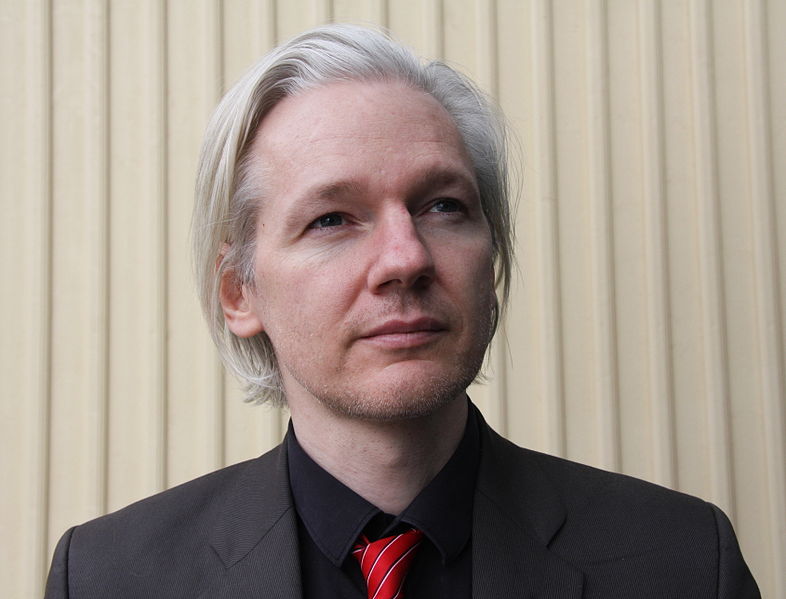 スノーデン事件
ＮＳＡで諜報活動をしていたスノーデンが、香港でその内容を一部暴露
その後亡命問題が長引いている。
アメリカ始め多くの国が、インターネットや電話等の通信傍受をしていること、アメリカの主要なインターネット関連会社が協力していることが明らかに。
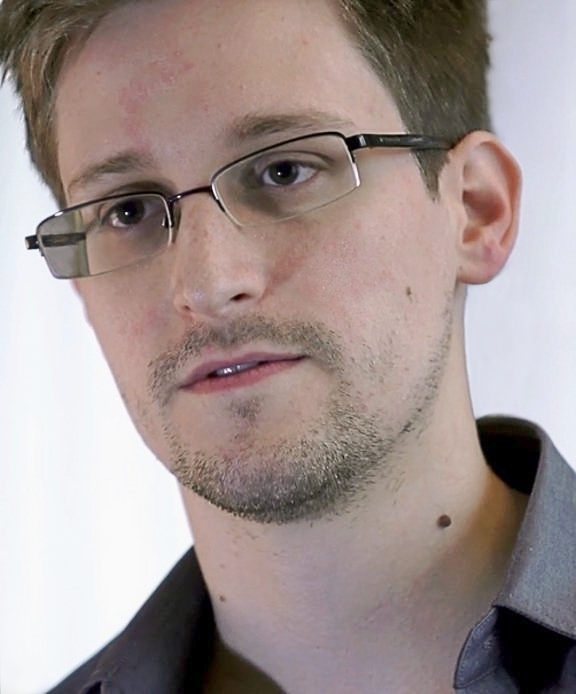 ウィキリークスとスノーデン事件から考えるべき課題
情報活動は、安全のために必要なことか、国家権力の恣意的な活動か、市民の個人情報の侵害なのか
インターネットと匿名性
インターネットは匿名社会か
電話・郵便などと比較してみよう
ＩＰアドレスの匿名性